Как  выращивали  хлеб  раньше  и  сейчас.
Цель: Познакомить детей с процессом выращивания и приготовления хлеба;

Задачи: 

Показать детям, что хлеб основа жизни человека, что процесс выращивания хлеба очень длительный и трудный, поэтому все мы должны бережно относиться к хлебу, уважать труд людей, выращивающих его.

Воспитывать уважение и благодарное отношение к труду людей участвующих в его выращивании и в производстве; бережное отношение к хлебу;

Коррекция внимания, памяти и мышления, словарного запаса, развитие словесной устной речи и расширения словарного запаса.
Сейчас  трактор  везёт  за  собой  плуг – рыхлитель  земли.  Он  переворачивает  верхний  слой  почвы.  А  второй  трактор  везёт  борону.  Борона  разбивает  крупные  комья  земли  на  мелкие.  Борона  боронит  землю.  Борона  с  острыми  зубьями,  поэтому  называется  «зубовая».  Затем  к  трактору  прицепляют  культиватор,  который  своими  «лапами»  рыхлит  и  срывает  сорняки.
Как  сеяли  хлеб .
Раньше землю  вспахивали  при  помощи  лощадей: первая  лощадь   везёт  плуг,  которая переворачивает  верхний  слой  земли,  а  вторая  боронит,  разбивает  крупные  комья  земли.
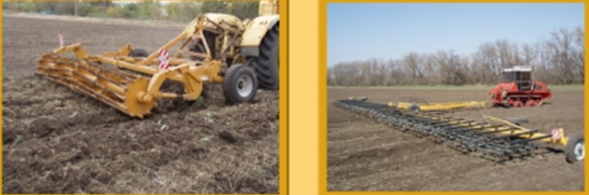 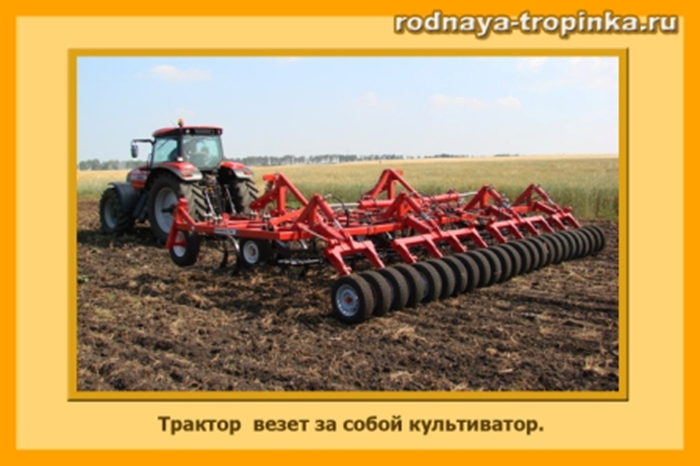 Сеяли  зерна.
раньше
сейчас
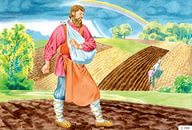 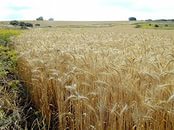 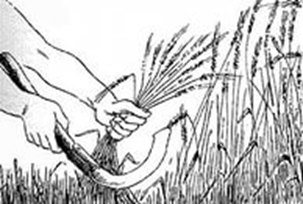 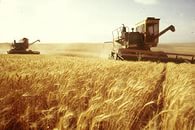 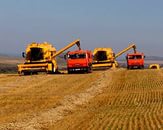 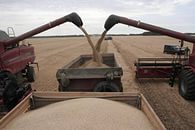